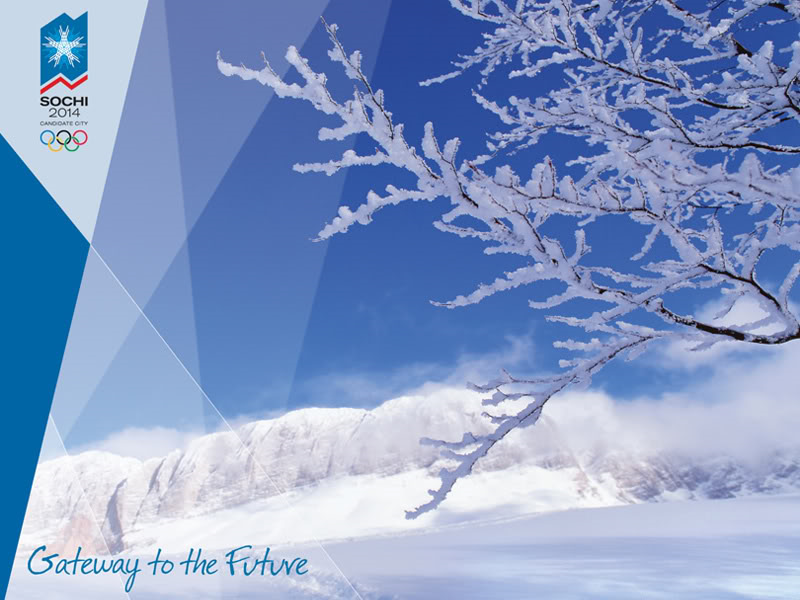 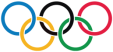 Об истории возникновения олимпийского движения
(зимние виды спорта)
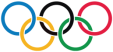 776 год до н.э. 
Древняя Греция. Афины
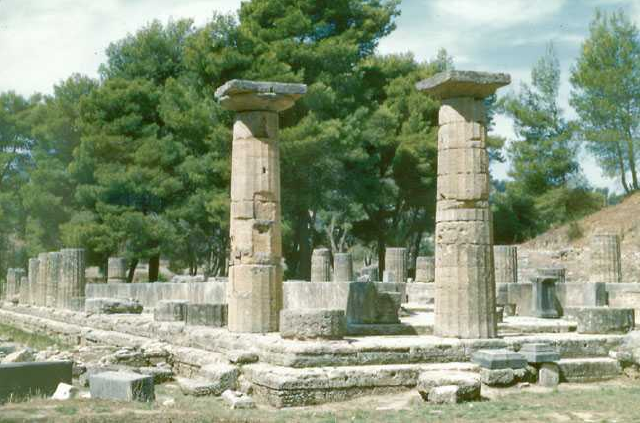 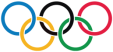 Первые Олимпийские игры в Древней Греции состоялись в 776 году до н. э.
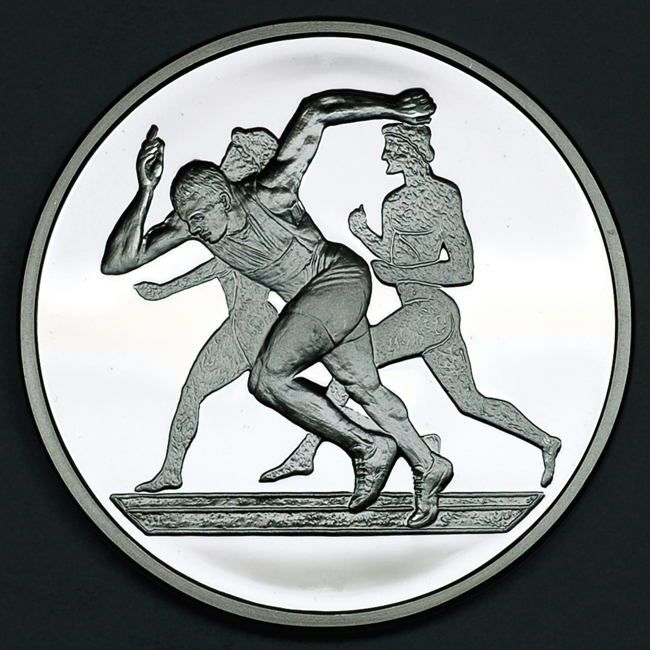 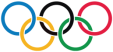 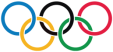 Олимпийские игры -
крупнейшие международные комплексные спортивные соревнования современности, которые проводятся каждые четыре года
«Нет ничего благороднее солнца, дающего света и тепла. Так и люди прославляют те состязания, величественнее которых нет ничего, - Олимпийские игры».      
                                      Пиндар
Современные 
Олимпийские игры
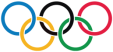 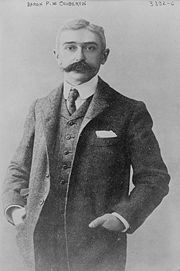 Барон Пьер де Кубертен – французский общественный деятель
1896 год –первые Олимпийские игры современности были проведены в Греции в Афинах.
Ода спорту
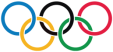 « О спорт !  Ты мир !»
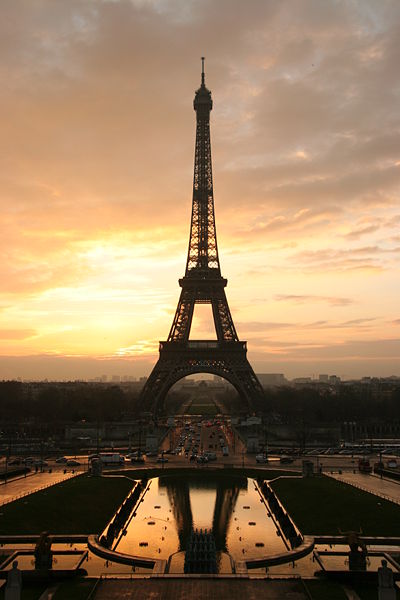 Спорт! ты вестник мира! Стоит тебе улыбнуться, стоит пройти по странам упругой радостной походкой, и над землёй разливается спокойствие. Люди через континенты и океаны протягивают друг другу руки со словами: «Здравствуй, ДРУГ !»
Пьер Де Кубертен
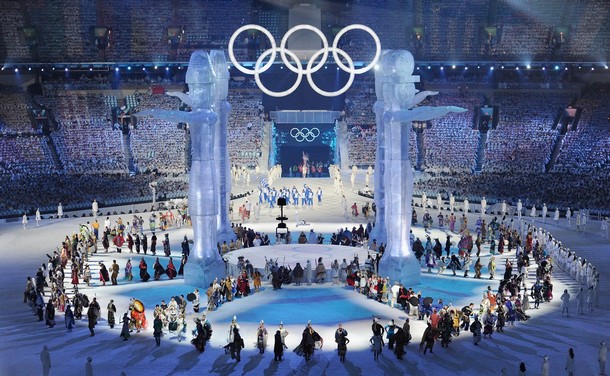 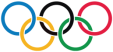 Олимпийский флаг и гимн
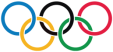 Олимпийский флаг поднимают во время исполнения Олимпийского гимна, который является музыкальным произведением греческого композитора Спироса Самара. Олимпийский гимн был официально утвержден Международным Олимпийским комитетом в 1958 году.
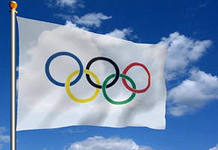 Синий 	
Европа	
 
Черный 	
Африка
 	
Красный 	
Америка	
 	
Желтый 	
Азия	
	
Зеленый	
Австралия
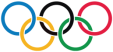 Олимпийский девиз 
                           "Быстрее, выше,  сильнее". 
         Олимпийский принцип
"Самое важное в Олимпийских играх - не победа, а участие, также как в жизни самое главное - не триумф, а борьба". Этот принцип был определён в 1896 году основателем современных Игр Пьером де Кубертеном. 
 
Олимпийская клятва
"Я обещаю, что мы будем участвовать в этих Олимпийских играх, уважая и соблюдая правила, по которым они проводятся, в истинно спортивном духе, во славу спорта и чести наших команд".
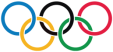 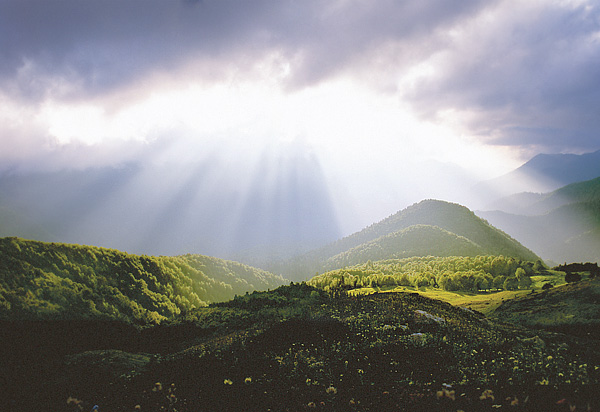 Факельная эстафета
огонь зажигается от солнечных лучей в  Олимпии и доставляется факельной эстафетой спортсменов в город - организатор Игр
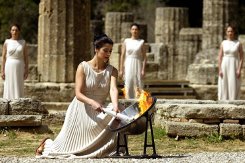 Зимние олимпийские виды спорта
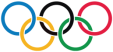 Биатлон 
Бобслей
Конькобежный спорт
 фигурное катание
шорт-трек 
Кёрлинг 
 горнолыжный спорт,  лыжные гонки, прыжки на лыжах с трамплина, сноубординг, фристайл 
Санный спорт 
Хоккей с шайбой
Биатлон
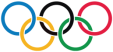 Лыжные гонки
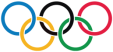 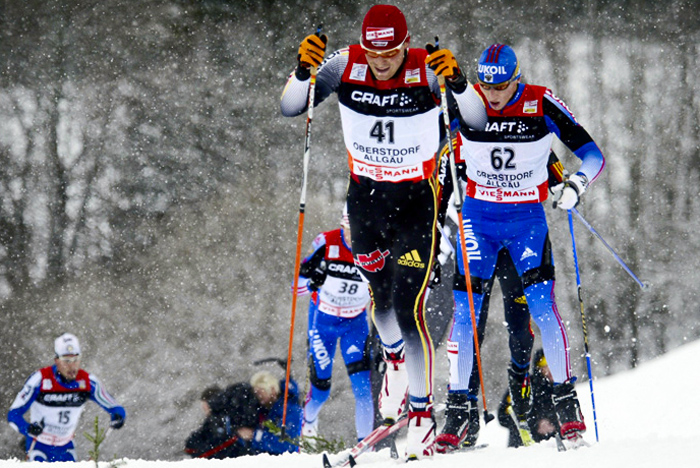 гонки на лыжах на определённую дистанцию по специально подготовленной трассе среди лиц определённой категории (возрастной, половой и т. д.).
Фристайл
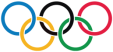 вид лыжного спорта. В состав фристайла входит лыжная акробатика
Прыжки с трамплина
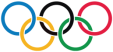 вид спорта, включающий прыжки на лыжах со специально оборудованных трамплинов.
Сноубординг
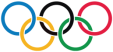 вид спорта, включающий в себя скоростной спуск с горного склона, выполнение акробатических элементов на специальной трассе.
Бобслей
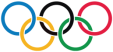 Санный спорт
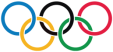 это соревнования в скоростном спуске на одноместных или двухместных санях по заранее подготовленной трассе. Спортсмены располагаются на санях на спине, ногами вперед. Управление санями производится при помощи изменения положения тела.
Конькобежный спорт
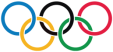 (Скоростной бег на коньках ) — вид спорта, в котором необходимо как можно быстрее преодолевать определённую дистанцию на ледовом стадионе по замкнутому кругу.
Фигурное катание
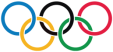 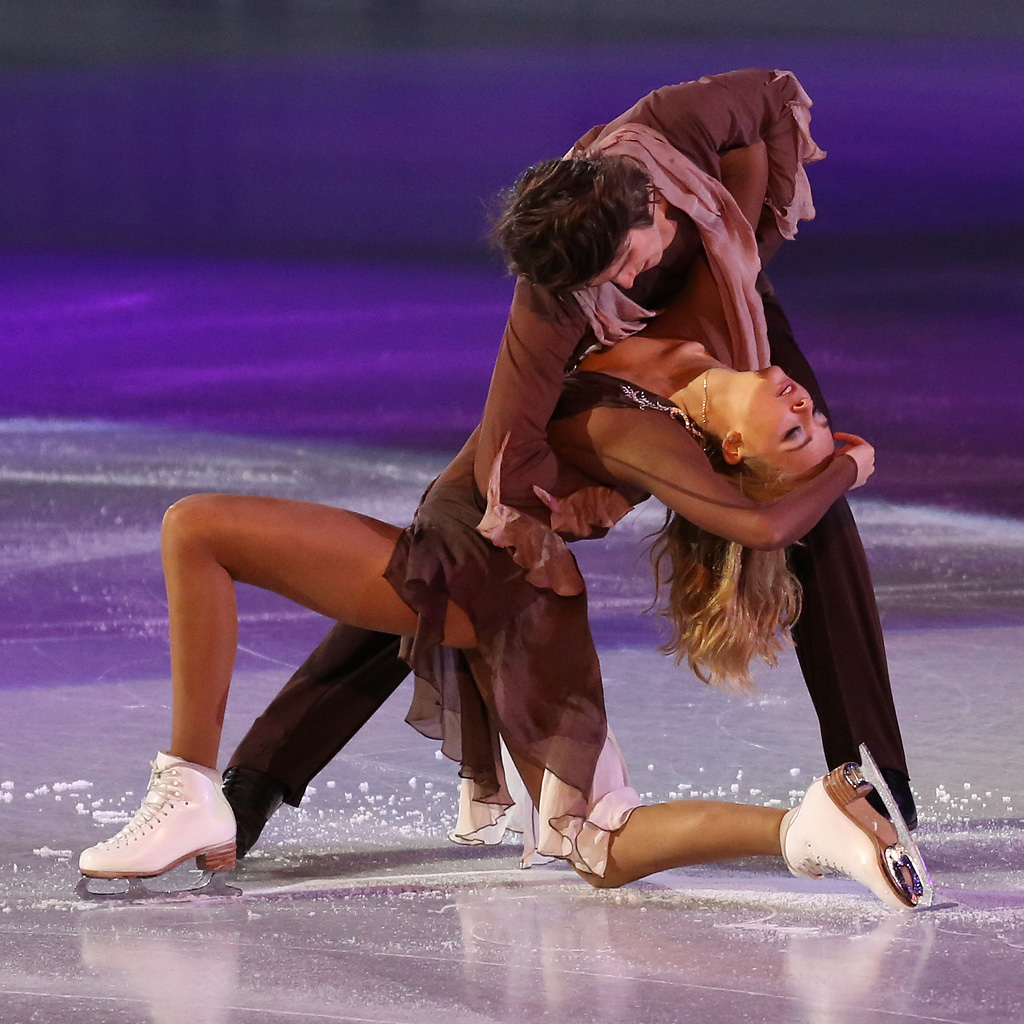 зимний вид спорта, в котором спортсмены перемещаются на коньках по льду с выполнением дополнительных элементов, чаще всего под музыку
Шорт-трек
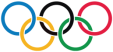 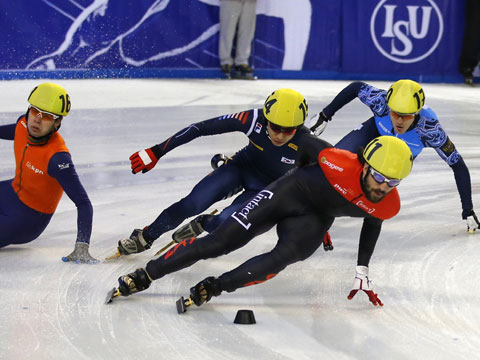 вид скоростного бега на коньках, заключающийся в максимально быстром преодолении соревновательной дистанции внутри хоккейной площадки
Хоккей
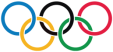 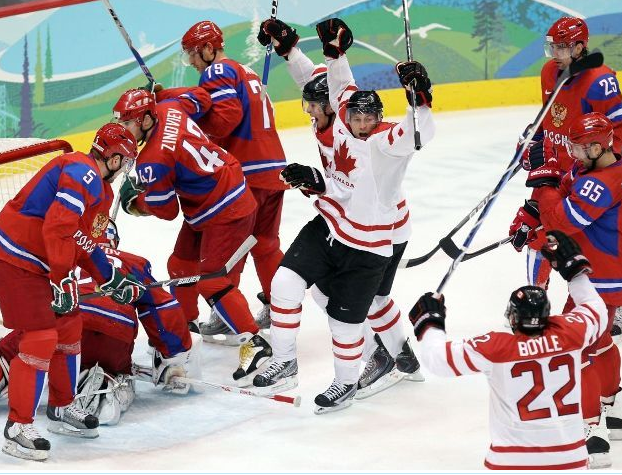 спортивная игра, заключающаяся в противоборстве двух команд, которые, передавая шайбу клюшками, стремятся забросить её наибольшее количество раз в ворота соперника и не пропустить в свои. Побеждает команда, забросившая наибольшее количество шайб в ворота соперника.
Кёрлинг
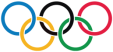 командная спортивная игра на ледяной площадке. Участники двух команд поочерёдно пускают по льду специальные тяжёлые гранитные снаряды («камни») в сторону размеченной на льду мишени.
Талисманы Олимпийских игр в Сочи 2014 года
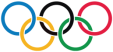 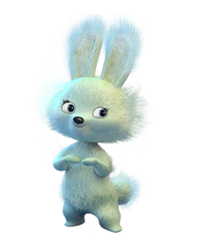 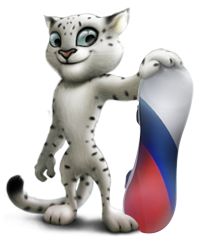 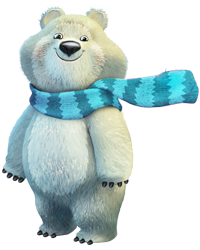 Белый мишка
Зайка
Леопард
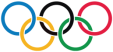 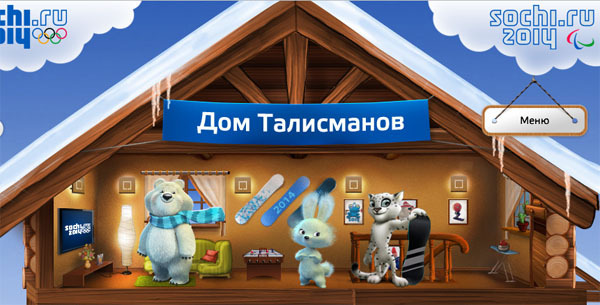 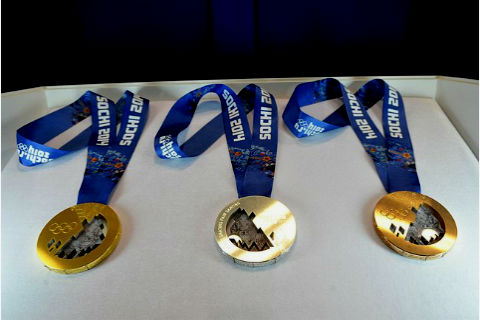 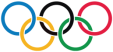 Великих спортивных побед, Россияне!
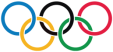 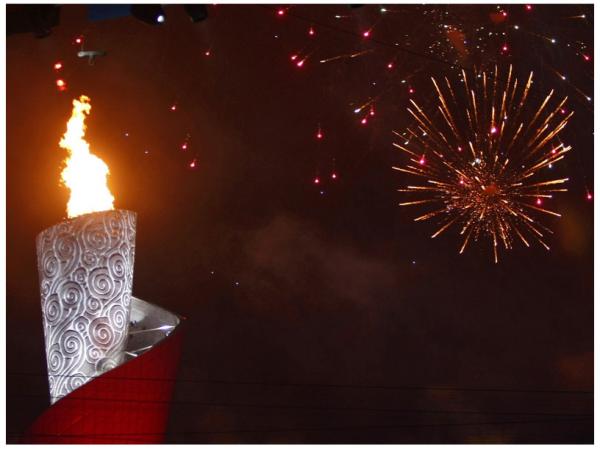 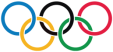